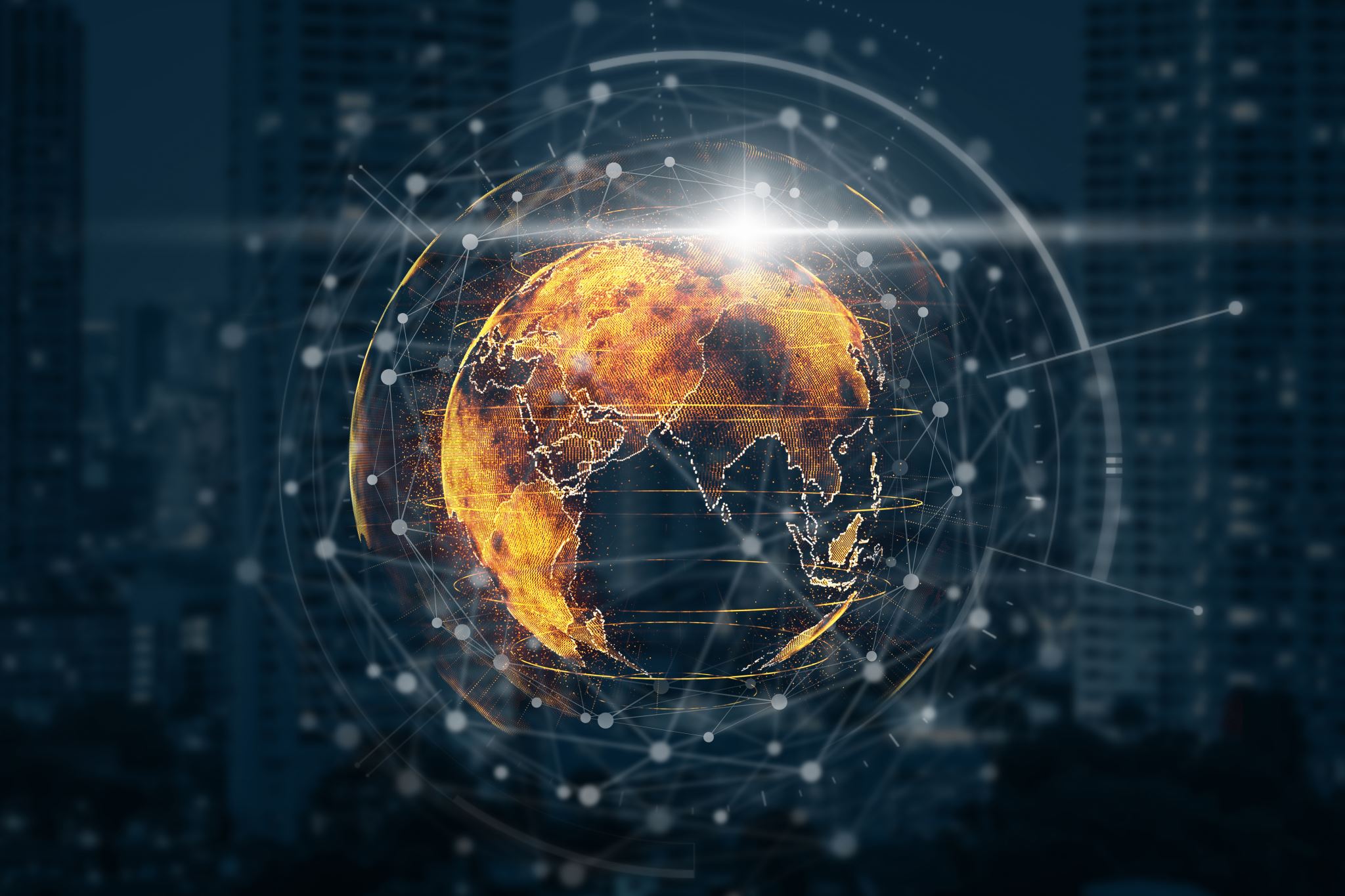 The World in 1750
Unit 10.01
How do empires consolidate their power? How do these empires respond to increased diversity and interconnectedness?
Unit
Essential 
Questions:
Unit Description
The world in 1750 was marked by powerful Eurasian states and empires, coastal African kingdoms, and growing European maritime empires. The interactions of these states, empires, and kingdoms disrupted regional trade networks and influenced the development of new global trade networks.
Conceptual Understandings (NYS Social Studies Framework Alignment)
VOCABULARY OPENER
CHROLOLOGICAL THINKING AND GRAPHIC CONTEXT – The World in 1750 Activity
CONTEXTUALIZE AND CONNECT CAUSE AND EFFECT-EUROPEAN INFLUENCE IN ASIA CLAIM PARAGRAPH
MASTERING THE GRADE 10  GLOBAL HISTORY CURRICULUM - Chapter 5 – The World in 1750 (pgs 33-55)
CLOSE READ ACTIVITY (two reads)
CONCEPT MAPS
Ottoman Empire in ca. 1750
Mughal Empire ca. 1750
Tokugawa Shogunate ca. 1750
ACTIVITIES & ASSIGNMENTS FOR THE UNIT
PASS OUT VOCABULARY OPENER
CHROLOLOGICAL THINKING AND GRAPHIC CONTEXT – The World in 1750 Cause and Effect Chain Activity
SHOW PPT INSTRUCTIONS
DAY 1 -
Read the prompt and as a group,  predict possible answers by brainstorming. Jot down your ideas under the prompt.
The Crusades Spark Interest in Goods from Asia
Marco Polo’s Book About His Adventures in Asia and the Mongol Empire Are Popular in Europe
Trade Between Italy and the Ottoman Empire Increased
Middle Eastern Merchants Raise Prices on Good from Asia Enroute to Europe to Make a Profit
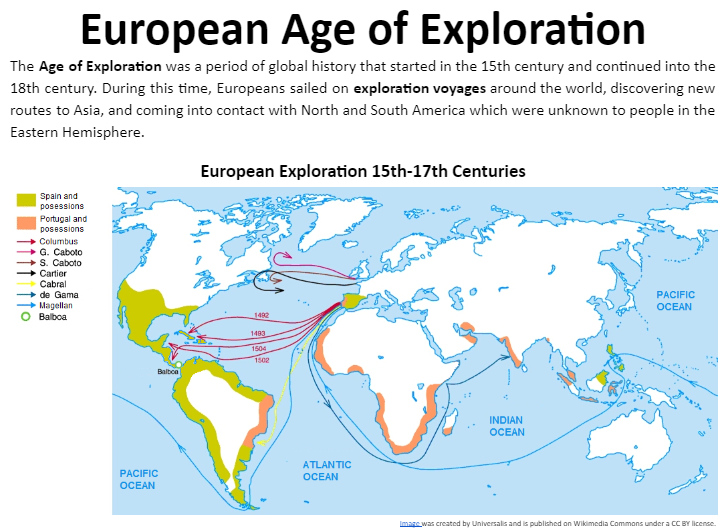 Students will compare and contrast the Mughal Empire and the Ottoman Empire in 1750 in terms of religious and ethnic tolerance, political organization, and commercial activity, explore the methods used by the Tokugawa Shogunate to gain, consolidate, and maintain power, and examine the reactions of the Mughal Empire and Tokugawa Shogunate to European "outsiders."
Mughal, Ottoman, and Tokugawa Empires
Territorial Evolution of the Ottoman Empire
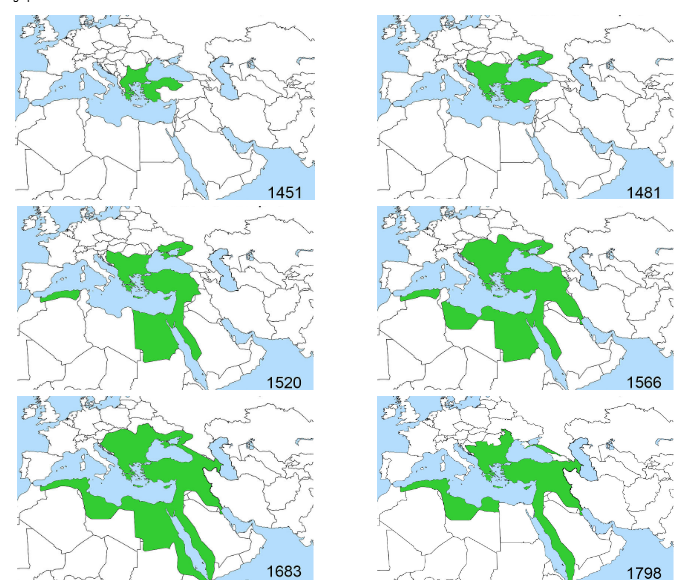 Territorial Evolution of the Ottoman Empire
1. Using the maps above and video, describe how the extent of the Ottoman Empire changed from the 15th century to the 18th century. 

2. At the height of its power in the late 16th to early 17th centuries, to which three continents did the Ottoman Empire expand?

3. Make a Prediction: How might leaders of the Ottoman Empire have gained, maintained, and consolidated power?
The Ottoman Empire was a Muslim Empire that ruled over parts of Asia, Africa, and Europe from 1299 until 1922. The Ottomans  were Turkish-speaking nomadic people who migrated from Central Asia in northwestern Asia Minor. They quickly conquered other societies and expanded their empire, establishing a society organized around Islam and Islamic institutions. As the Ottoman Empire grew, non-Muslim people became part of it. The Ottoman Empire was diverse and composed of three major religious groups that contained many different ethnic groups. The major religious groups were three monotheistic Abrahamic religions:  Islam, Christianity, and Judaism. The Ottoman Empire developed strategies to govern their diverse empire.
Ottoman Empire: Gaining, Consolidating, and Maintaining Power in a Diverse Empire
Millets
In the Ottoman Empire, non-Muslims were not required to convert to Islam. Instead, the Ottoman Empire developed millets. Millets were self-governing non-Muslim (Jewish and Christian) communities within the Ottoman Empire that had the power to regulate their own communities, collect taxes, set up their own schools, and organize their own laws. The millets were run by a religious leader who was responsible for maintaining peace within the millet. In return for religious freedom, non-Muslims within the millets owed absolute loyalty to the Ottoman Empire. Additionally, non-Muslims were barred from high government positions in the Ottoman Empire.
Devshirme System
Beginning in the 14th century and ending in the late 17th century, the Ottoman Empire created a system called the Devshirme system. The Devshirme system required conquered Christian communities to give their sons to the Ottoman government as a form of tax. These Christian boys were forced to convert to Islam and served as state slaves. Some of the young Christian boys trained to work in the government. They had to take a series of exams to identify their skills and they also took special classes in languages, math, calligraphy, Islamic studies, and weaponry. These Christian boys owed the sultan complete loyalty and gained positions as guards, scribes, and gatekeepers. This proximity to the sultan helped the devshirme gain some wealth and power; however, their children were not allowed to inherit their wealth. Other Devshirme served in the military corps, the Janissaries. These Janissaries, who were mostly forced Muslim converts, helped the Ottoman Empire to expand its territory.
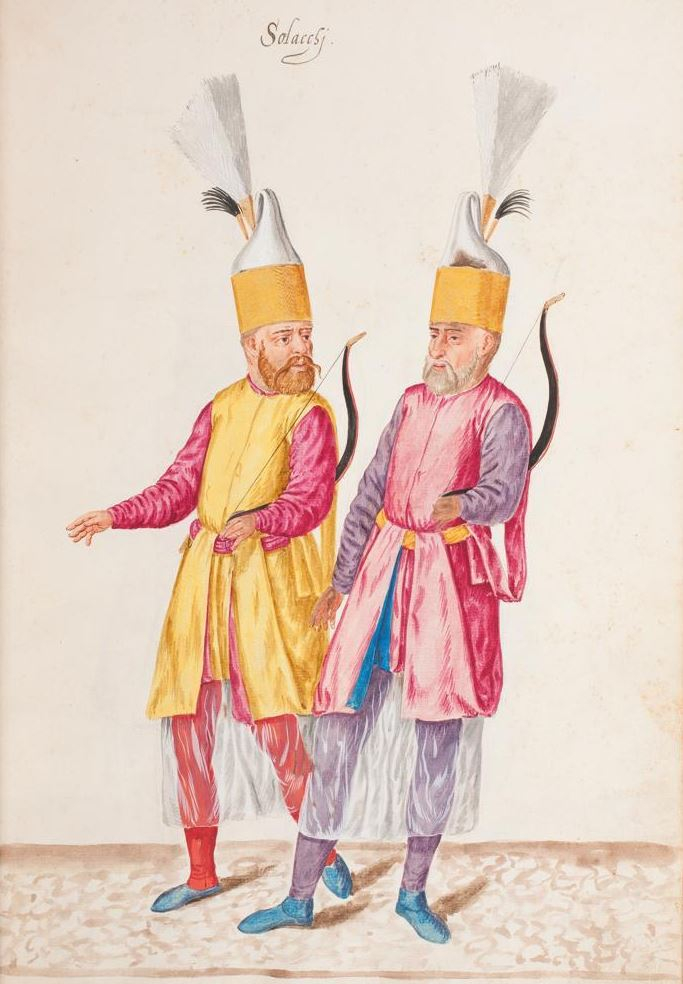 Janissaries
The Janissaries were the elite army of the Ottoman Empire until 1826. The Ottoman Empire used Janissaries in all its military conquests such as the 1453 capture of Constantinople. The janissaries were mostly made up of young Christian boys from the Devshirme system. The owed complete loyalty to the sultan and were required to follow strict rules such as celibacy and no marriage until they left active duty.
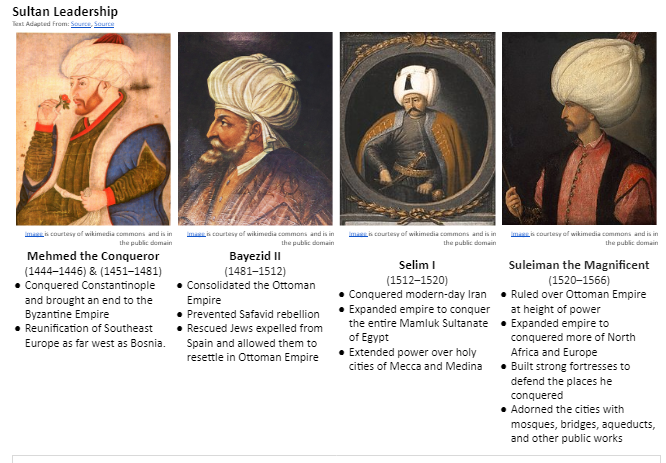 Territorial Evolution of the Mughal Empire
Mughal Empire: Gaining, Consolidating, and Maintaining Power in a Diverse Empire
The Mughal empire was a Muslim dynasty that ruled parts of modern-day India and Pakistan from 1526 to 1857. The Mughal Empire was of Turkic-Mongol, or Central Asian origin. The Mughal Empire conquered areas that included two major religious groups: Hindus and Muslims.
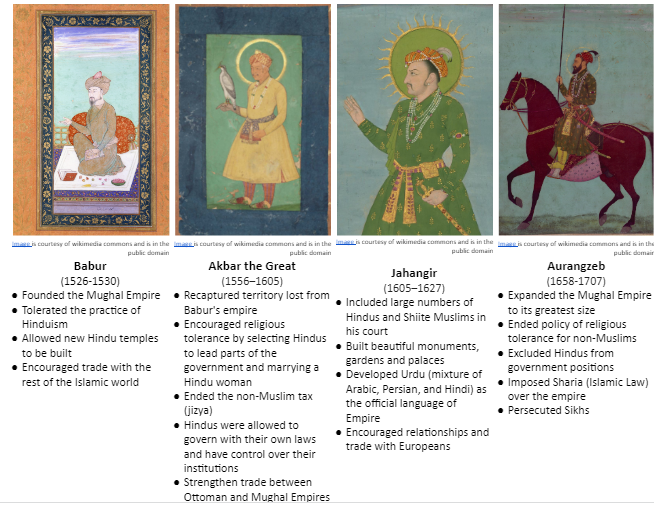 Mughal Empire:
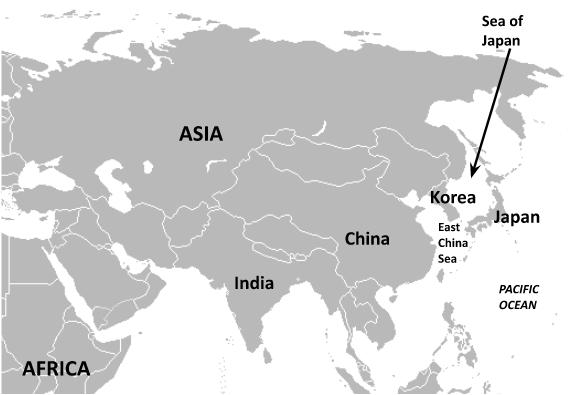 SQ 2. How did the Tokugawa Shogunate gain, consolidate, and maintain power in Japan?
“Geography of Japan” by Mr. Zoller (5:53)
“Japan’s Geographic Challenge” from Stratfor (2:00)
Geographic Context of Japan
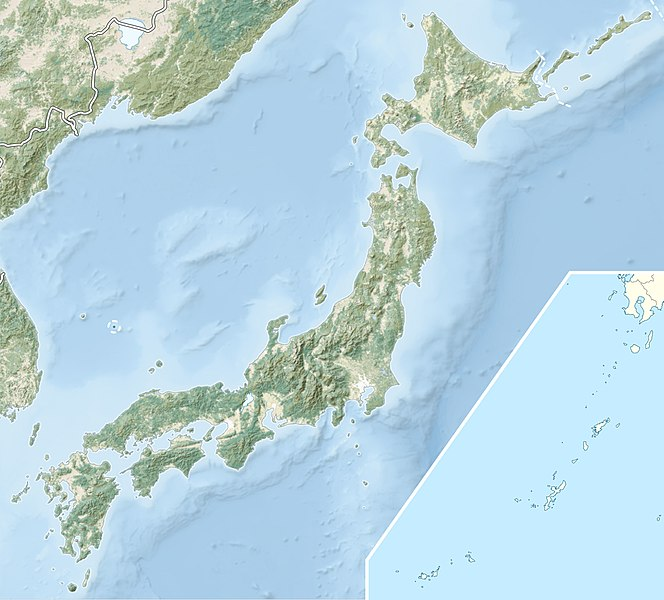 1. Japan is an archipelago, or a chain of islands. As a result...
2. Most of Japan is mountainous, therefore...
3. As an archipelago, Japan has an irregular coastline, which creates natural ports and harbors safe for ships to dock in, so...
4. Japan’s neighboring countries are Korea and China. As a result...
Historical Context: What was a shogunate? (6:18)
Mastering the Grade 10 Global History Curriculum Pages 33 - 43
COMPLETE:
SQ 3. What were the differences between how the Tokugawa Shogunate (1600-1868) and Mughal Empire (1526-1857) responded to “outsiders” in the 16th and early 17th centuries?
In 1453, the Ottoman Empire conquered Constantinople, leading them to dominate many overland trade routes that restricted the access of Europeans to Asia. In search of new access to Asia, many European societies, especially Spain and Portugal began overseas exploration and trade during the late 15th and early 16th centuries.
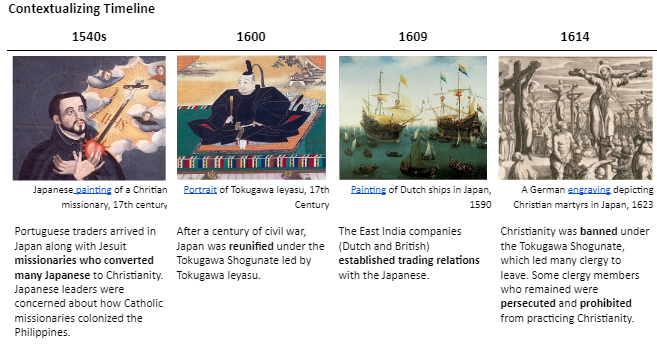 Contextualize: Japan and Relationships with “Outsiders”
Contextualize: Mughal Empire and Relationship with Europeans
Complete Mini-Close Read Activity (in pairs)
COMPLETE:
Mastering the Grade 10 Global History Curriculum Pages 44 – 57
Prepare for 10.01 test.
10.01 QUIZLET